Ministry of higher Education  and Scientific Research
University of Basrah
Al-Zahraa Medical College
Academic year 2021-2022
3rd year S 5
REPRODUCTIVE SYSTEM MODULE 
Session:     6
Lecture:     2
Duration : 1 hour 
Pelvic  Inflammatory  Disease
Presented by 
Dr.RAYA MUSLIM AL HASSAN
Module staff:
Dr.Raya Muslim Al Hassan (module leader)          Dr.Nada H Al Jassim
Dr.Alaa Hufthi                                                            Dr.Nehaya Mnahi Al Aubody
Dr.Nawal Mustafa Abdulah                                      Dr.Marwa sadik
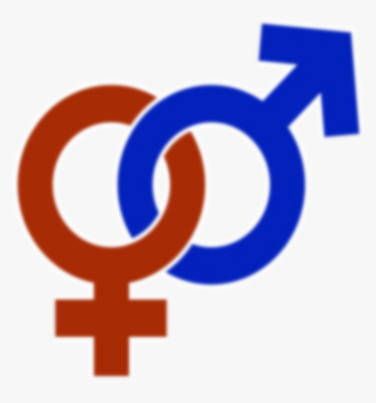 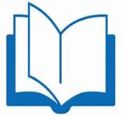 GYNAECOLOGY 20th	
EDITION by Ten Teachers
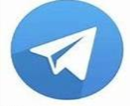 Ministry of higher Education  and Scientific Research
University of Basrah
Al-Zahraa Medical College
Pelvic Inflammatory Disease (PID)
Pelvic Inflammatory Disease (PID) is an ascending infection from the endocervix causing:
Endometritis
Salpingitis
Oophoritis
Pelvic peritonitis
+/- tubo ovarian 
      abscess
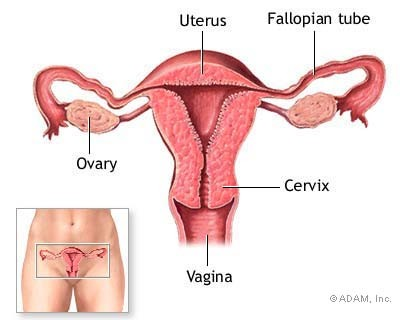 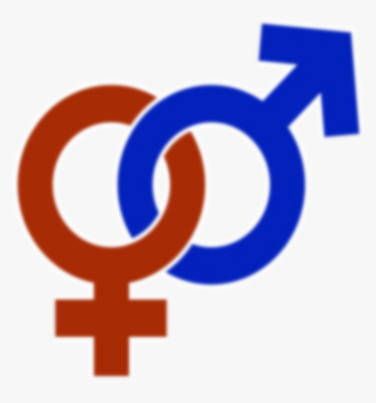 Ministry of higher Education  and Scientific Research
University of Basrah
Al-Zahraa Medical College
Risk Factors   ????
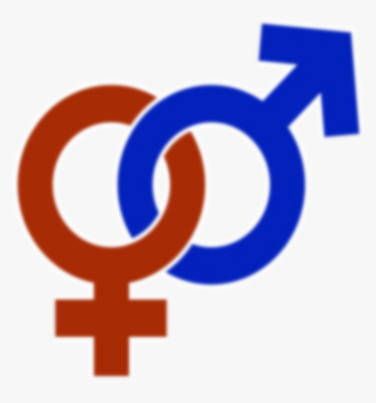 Ministry of higher Education  and Scientific Research
University of Basrah
Al-Zahraa Medical College
Causative Organisms
Most cases are polymicrobial, the causative M.O. Of PID:
Nesseria Gonorrhoea
Gram –‘ve intracellular diplococci
Chlamydia Trachomatis
Gram –‘ve obligate intracellular M.O
Bacterial Vaginosis
Anareobes, Enteric Gram –‘ve  Bacteroides
Streptococci
Haemophillis Influenzae
Cytomegalovirus
Mycobacterium Tuberculosis
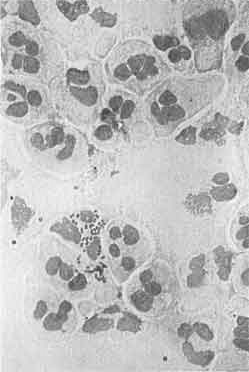 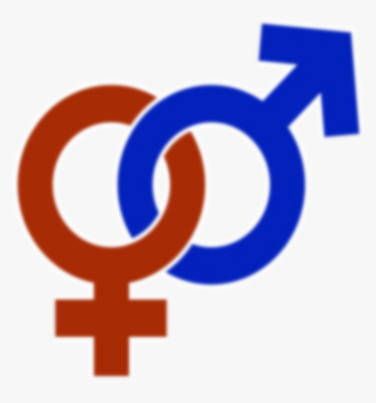 [Speaker Notes: 1 & 2 are the most common pathogens.]
Pathogenesis
Ministry of higher Education  and Scientific Research
University of Basrah
Al-Zahraa Medical College
Pathogenesis
Infection of the cervix (endocervicitis) spreads, either directly or via lymphatics to the endometrium, uterine tubes and the pelvic peritoneum.
Peritonitis
Salpingitis/ oophoritis/ tubo-ovarian abscess
Endometritis
Cervicitis
5
Diagnosis
Ministry of higher Education  and Scientific Research
University of Basrah
Al-Zahraa Medical College
Clinical criteria
Abdominal, pelvic pain & dyspareunia
Temperature >38°C
Abnormal cervical mucopurulent discharge. 
Heavy/inter-menstrual bleeding
Adenexal, pelvic tenderness &/or cervical motion tenderness (cervical excitation).
Pelvic mass
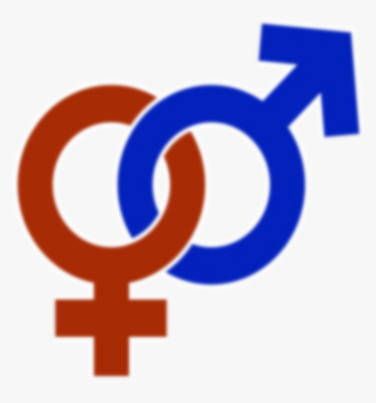 6
Clinical Manifestations
Ministry of higher Education  and Scientific Research
University of Basrah
Al-Zahraa Medical College
Classification
Overt
40%
7
Diagnosis
Ministry of higher Education  and Scientific Research
University of Basrah
Al-Zahraa Medical College
Mucopurulent Cervical Discharge(Positive swab test)
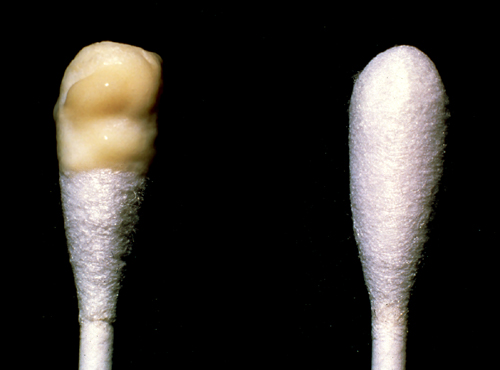 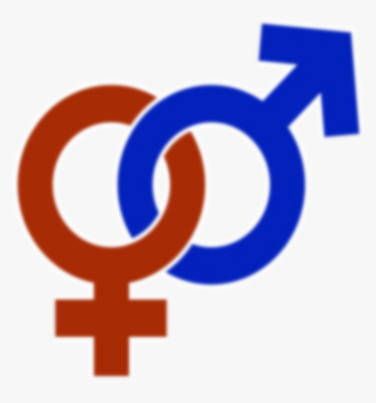 Source:Seattle STD/HIV Prevention Training Center at the University 
of Washington/ Claire E. Stevens and Ronald E. Roddy
8
Ministry of higher Education  and Scientific Research
University of Basrah
Al-Zahraa Medical College
Sequelae of PID
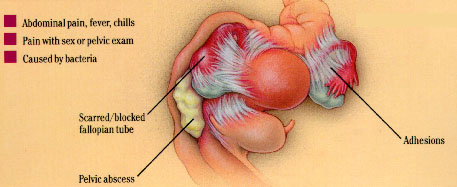 Immediate
Tubo-ovarian abscess
Pyo-salpinx
Long Term
Ectopic Pregnancy
Tubal infertility 
Dyspareunia (Painful 
sexual intercourse)
Chronic PID / Chronic pelvic pain
Pelvic adhesions
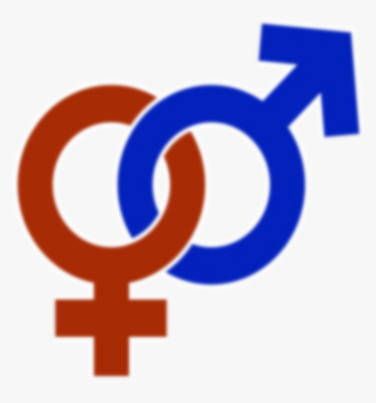 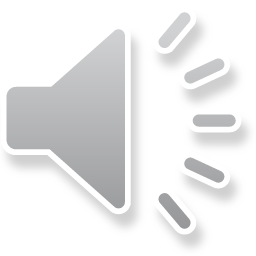 Ministry of higher Education  and Scientific Research
University of Basrah
Al-Zahraa Medical College
Chronic Pelvic Inflammatory Disease
Symptoms > 6 Months Duration
Pelvic pain
Secondary dysmenorrhoea
Deep dyspareunia
Menstrual disturbance
Recurrent acute painful exacerbations
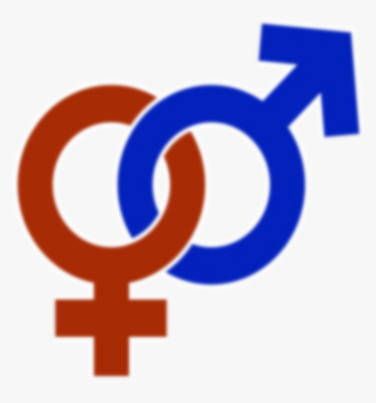 Ministry of higher Education  and Scientific Research
University of Basrah
Al-Zahraa Medical College
Diagnosis A- Laboratory Investigations of PID
Pregnancy test
Triple and urethral swabs
High vaginal swab – Bacteria vaginosis organisms
Endocervical swab – Neisseria gonorrhoea 
Endocervical swab - Chlamydia trachomatis
Urethral swab – Chlamydia trachomatis (males only)
Midstream Urine 
Leucocytes and nitrates
C-Reactive Protein and ESR
Markers for acute infection / inflammation
The presence of leucocytes on vaginal wet preparation.
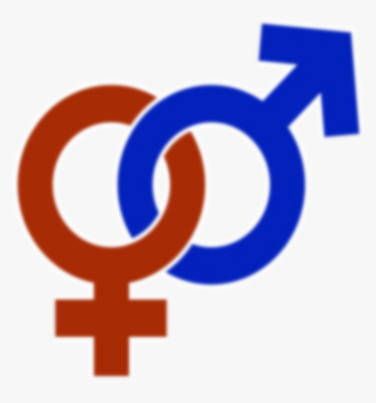 Diagnosis
Ministry of higher Education  and Scientific Research
University of Basrah
Al-Zahraa Medical College
B - Other investigations
1. Transvaginal sonography or MRI.
 for pelvic mass
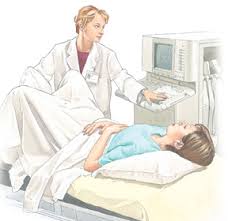 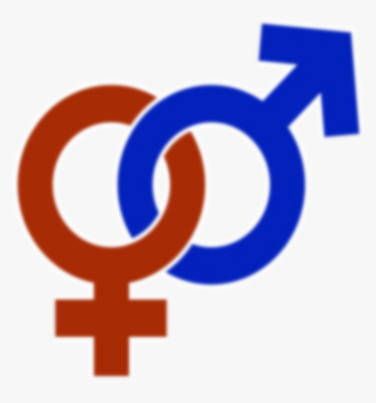 12
Ministry of higher Education  and Scientific Research
University of Basrah
Al-Zahraa Medical College
2. Laparoscopy
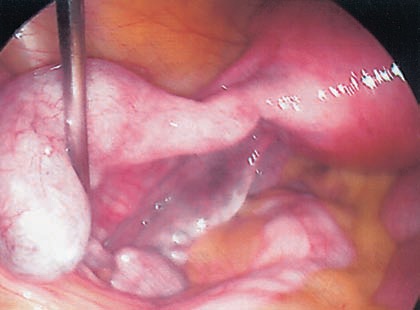 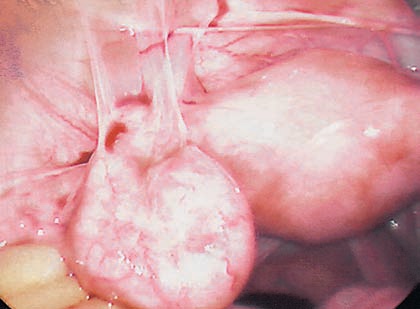 a. Left tubal hydrosalpinx
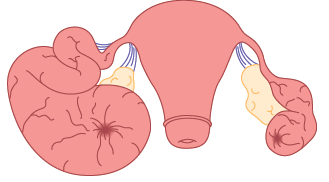 c. Peritubal adhesions
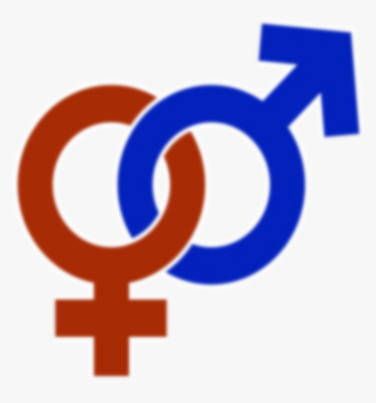 b. Bilateral hydrosalpinx
Ministry of higher Education  and Scientific Research
University of Basrah
Al-Zahraa Medical College
Perihepatic adehesions (Fitz-Hugh-Curtis syndrome)
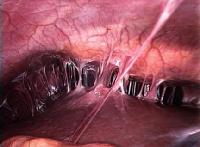 Ministry of higher Education  and Scientific Research
University of Basrah
Al-Zahraa Medical College
Differential Diagnosis
Ectopic pregnancy
Acute appendicitis
Irritable Bowel Syndrome (IBS)
Ovarian cyst accidents (torsion, rupture, haemorrhage)
Urinary Tract Infection (UTI)
Functional pelvic pain of unknown origin
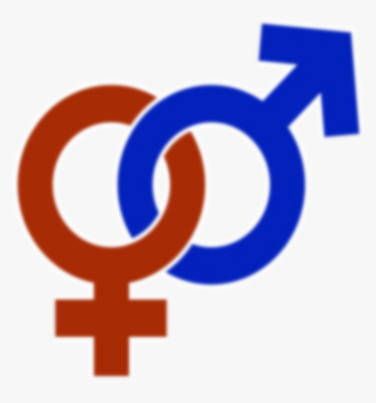 Management
Ministry of higher Education  and Scientific Research
University of Basrah
Al-Zahraa Medical College
Treatment
Regimens must provide coverage of N. gonorrhoeae, C. trachomatis, anaerobes, Gram-negative bacteria, and streptococci.  
( A combination of ceftriaxone, doxicycline & metronidazole)
Treatment should be instituted as early as possible to prevent long term sequelae.
In the patient with a pelvic abscess, surgery is warranted.  For drainage of abscess+/-salpingo-oopherectomy.
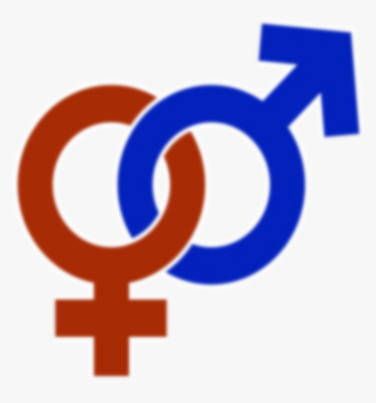 16
Thank you